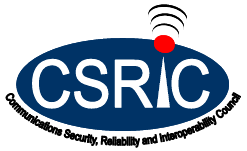 Working Group 1Alert Originator Standard Operating Procedures Initial Work Plan
December 5th, 2019


Craig Fugate, Chair WG1, America’s Public Television Stations [APTS]
Working Group 1
(1) establishing and maintaining communications between industry stakeholders (e.g., broadcasters, cable providers, wireless providers)and alert originators
(2) developing and maintaining relationships between communications providers and alert originators that can readily leveraged during emergencies
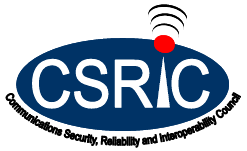 2
Working Group 1
(3) measures to establish redundant and effective lines of communication with key stakeholders during emergencies, including Government Emergency Telecommunications Service (GETS) and the Wireless Priority Service (WPS)
(4) the important elements that should be included in alert messages that that retract or correct false alerts.
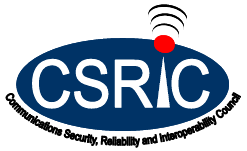 3
Working Group 1 Status
Two organizational meetings held. Working Group subcommittees being formed

Debate on the four focus areas framing. What should be recommended best practices versus model standard operating procedures recommendations.
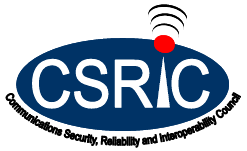 4
Deliverables/Schedule
Report 1
Report on Standard Operating Procedures for Emergency Alerting Communications – September 2020
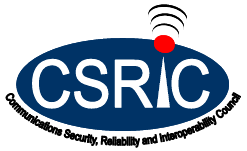 5